Internal Lead Partner Proposal
Indianapolis Public Schools – Dr. Lewis D. Ferebee, Superintendent
State Board of Education
May 14, 2014
Overview
3
Indianapolis Public Schools (IPS) Transformation
Internal Lead Partner (ILP) 
Department of Innovation & Transformation
Comparison & Implementation Data
IPS Transformation Model
Overview
4
IPS Model/8 Step Crosswalk
IPS Model/Lead Partner Comparison
IPS Model Investment & Expansion Costs
Scope of Work
IPS Monitoring Updates
Appendix
IPS TransformationAcademic Division
5
ILP – Department of Innovation& Transformation
6
District Comparison Data
7
Implementation Data
8
Guilford County Schools – Enrichment Region
Implementation Data
9
Guilford County Schools – Enrichment Region
IPS Priority School Selection
10
Schools selected were labeled an F in 2012 & 2013 with negative or no growth within the A-F model.
IPS Transformation Model
11
IPS Transformation Model
12
Staffing
IPS Transformation Model
13
Instructional & Support StrategiesFramework
IPS Transformation Model
14
Climate
IPS Transformation Model
15
Monitoring Systems
Turnaround Principles/  IPS Model
16
Turnaround Principles
IPS Transformation Model
Source: U.S. Department of Education- School Turnaround Overview 2011
ILP & ELP Common Practices
17
IPS Model / 8 Step Crosswalk
18
IPS Model / 8 Step Crosswalk
19
IPS Model/Lead Partner Comparison
20
IPS Model/Lead Partner Comparison
21
IPS Model Investment
22
General Fund Total: $945,996
Title I Total: $1,426,367
$100,000
Title 2A Total: $873,600
IPS Investment Total: $3,245,923
IPS Model Expansion Cost
23
District Coaches Total: $300,000
Building Coaches Total: $500,000
$100,000
Professional Development Total: $100,000
Total: $900,000
Scope of Work
24
June-July 2014
June-September 2014
Sept. 2014-June 2015
Purpose
Provide the support needed to assist George Washington, John Marshall, and Broad Ripple achieve academic success
Product  
Increased academic achievement
Project Plan
25
Year One: 2014-15
Project Plan Continued
26
Program Evaluation
Monitor & Adjust to Improve
Continue, Expand
or Sunset?
Year 1
CIP
Continuous Improvement Cycle:

Plan, Do, Check, Act
Decision Process
Year 3
Year 2
Monitor & Adjust to Stabilize
IPS Monitoring Updates
25
26
Questions
Appendix
27
District Coaches
28
Facilitate monthly content specific training for building coaches 
Support building level coaches in developing plans for instruction
Guide building level coaches in modeling/co-teaching
Recommend instructional strategies for improvement
Building Coaches
29
Ensure instructional alignment
Facilitate Mastery Learning Instructional Framework 
Develop teachers’ knowledge of content and best practices
Facilitate professional learning community meetings
Mastery Learning Cycle
46
[Speaker Notes: T
Components of Master Learning Cycle
Do not use clip art in your presentations.]
IPS PLC Protocols
22
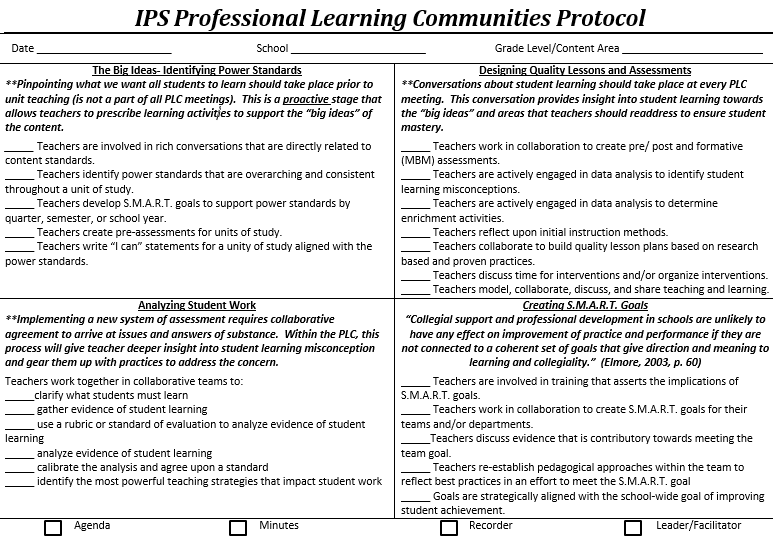 Strategic PD Plan
48
Leadership Excellence
49
National Behavior Model
25
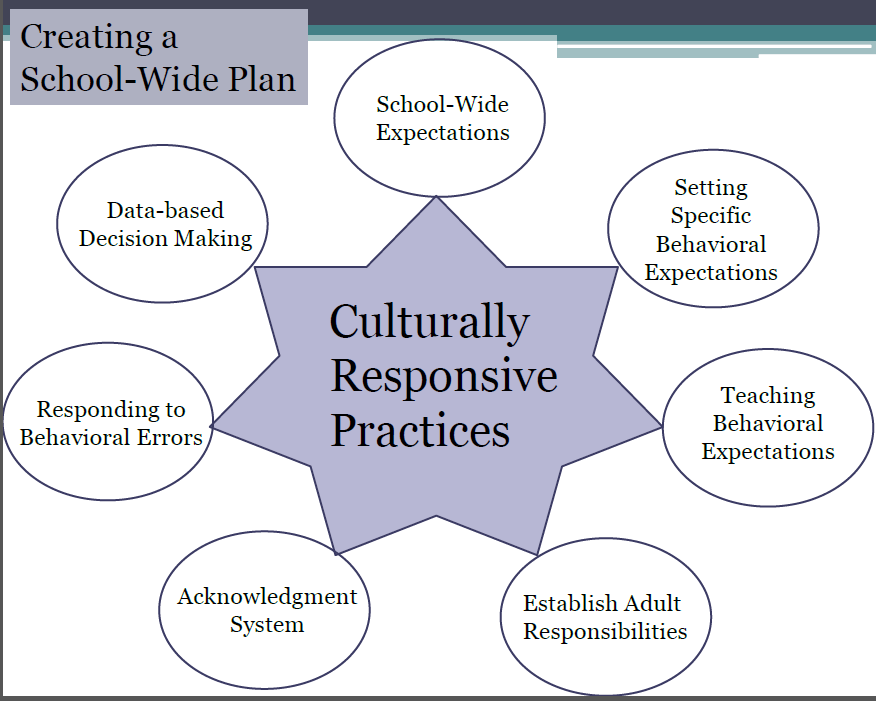 Schools will follow national model to create school-wide plans
Sourced from PBIS Indiana http://www.indiana.edu/~pbisin/uploads/files/77.pdf
Walkthrough Document
26
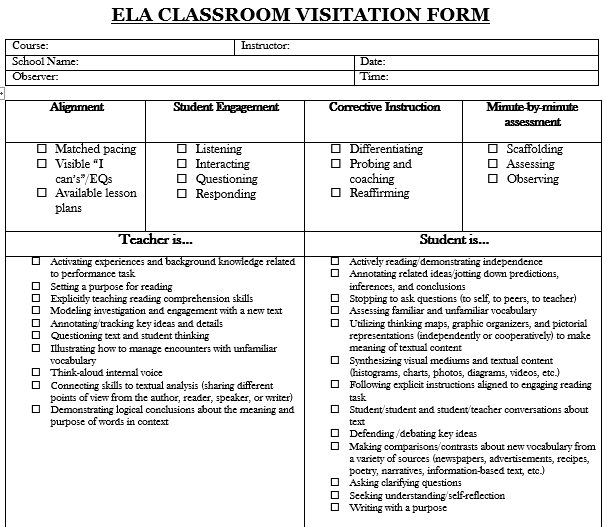 Instructional Audit
27
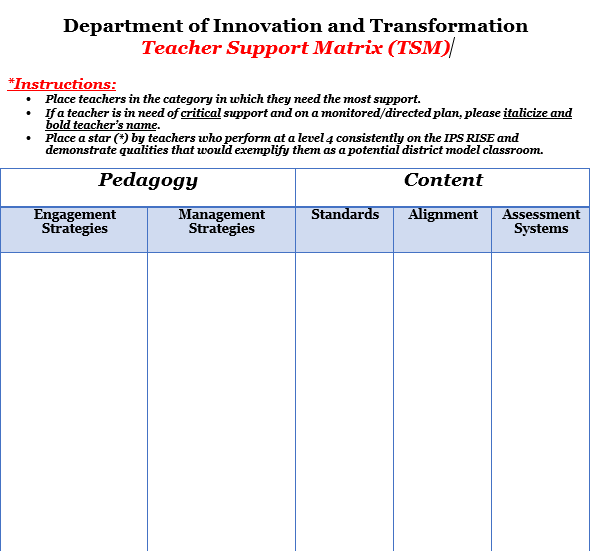 Audit Focus Areas:
Pedagogy
*Teaching Practices
Content
*Facilitation of a specific subject-area
DIT Coaches will conduct walkthroughs to analyze the effectiveness of teachers in each area.
Corrective Instruction Tools
28
Corrective Instruction Action Steps
Step 3- Deconstruction of Standards
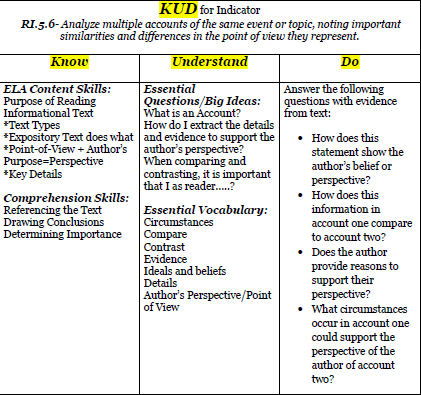 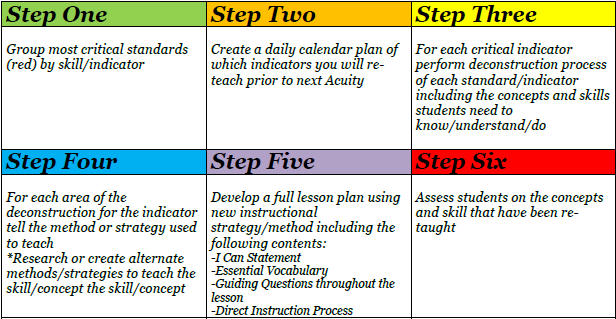 Assessment Calendar
41
Acuity A
Acuity B
Acuity C
Diagnostic A
Diagnostic B
Diagnostic C
Sep 22
Dec 1
Nov 3
Feb 2
Mar 9
Apr 13